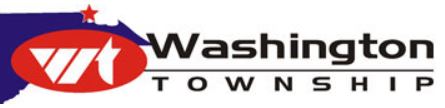 Washington TownshipTrustee Meeting
October 12, 2021
October 12, 2021
1
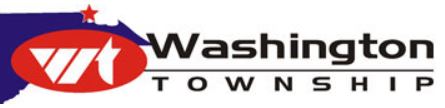 Agenda for October 12, 2021 Meeting
Open Meeting
Pledge of Allegiance
Roll Call:
MINUTES:  Motion to approve Minutes for September 28, of 2021
Announcements/Reports
Please remember full department reports are available on our website
WWW.Washington-twp.com
October 12, 2021
2
Trustee-Leo
Completed Lexipol they are formatting and then will be ready for approval
House at 5850 Shoreland is being taken down and cleaned up delay with gas company
Blight calls and showing up at my office
Web-site updates
Continued Working with Eric Hart on project to put logs on excel doc
Obtained Static IP address need to reload router for complete network change
Continue working with Bryon to setup his building after sale
BWC about opening claim
Multiple discussions with Prosecutor about on going issues in Township
Working on cleaning out Blessing building
Reviewing budget status
Continue to monitor 911 consolidation and what it will mean for Township going forward.  
Team meetings with Fire & Roads including announcing premium pay
October 12, 2021
3
Trustee-Kellie
Wrote newsletter and posted to website 
Up date website with changes 
Met with task force to discuss 911 funding model 
Finalized bid and posted to the website 
Reviewed a new finding on the audit and circled a reply 
Updated the priority list 
Went to look at died trees of a neighbor – suggest we wait to see how they look in the Spring
Update Priority List 
Review OVI Grant 2021
Review revenue loss spreadsheet for ARP funds 
Discussed revenue loss with county and setting up a call with Shelly and their financial team 
Tour road garages and shelter house garage - will discuss observation of each at the meeting 
Blade contacted the trustees – called them back 
Discussing with legal counsel if we have bids and next steps 
Review OVI grant – voted to not renew in 2021 on 12/17/2020 – ended 9/30/2021
Looked at tow lot – size space and what is currently in the tow lot 
Regular duties – review and sign checks and review the current balance of funds
October 12, 2021
4
Fiscal Officer
COVID Reporting - Necessary reporting for our COVID account complete and sent to Office of Budget Management (OBM).  Balance remaining of $10,075.90 expires December 31st, 2021.     
 
Audit -  Submitted additional reports to Auditor that were recently requested to finalize and complete audit.  Should be receiving exit and finalization within the next week or two. 

 Resolutions and requests for amended certificate of estimated resources sent to Lucas County Auditor’s office.  

Quarterly Reports

Federal 941, ODJFS and OPERS reports are to be submitted by Oct 30th.  
 
Premium Pay

Sent email and waiting on response from Prosecuting Attorney for answers in order to use the Local Fiscal Recovery Fund money for implementing the Premium Pay to employees.
October 12, 2021
5
Roads & Parks Department
Spoke with County $75.00 per mile of Right of Way for grass cutting. $300.00 per parcel for grass cutting.
Talking with Toledo Edison & Columbia Gas on Tree had to prove to them they own lot. I looked it up on Aries and sent everything to them.
Met with Shelly Working on Budget with her
Had a safety meeting at Shoreland park with the crew went over Winter Plowing, Leaf pickup and just general conversation.
Met with Trustee Brittson and crew talking about new Hires and expectations of employees I currently have. Working hours, hours wanted ect.
Picked up New Villamar Park Sign.
Working with Detroit Salt on quotes and W9.
Spoke to Perfect Sweep (Bill) regards the street swiping they are going to go back and resweeps two areas off Suder Av. Before I ok their bill.
Preparing for Tree planting Called OUPS before we dig anything. 
Picked up two animals on Shoreland Road 
Had dumpster removed from Blessing after we cleaned out old Police Garage, trash in back garage and inside gate three next to Salt Shed.
October 12, 2021
6
Fire Department
Firefighter/EMT Les Lundquest has requested a leave of absence for personal reasons effective 10-6-21. 
 
P & R communications will be at station on 10-12-21 to program all fire department mobile and portable radios to the new LC RCOG 911 radio template. 
 
All WTFD members have been trained to the new LC RCOG 911 radio procedures. 
 
The Shoreland Firefighters Association will host their annual Feather Party fundraiser on November 19th and 20th. Location will be the Shoreland Park shelter house.
October 12, 2021
7
Police Department
D/C Hart and I attended a zoom meeting with Lexipol for an onboarding session. Was given the task of completing several chapters for the policies and procedures. Completed the preface, mission statement and working on  several chapters at a time.
Attended zoom meeting October 6th for the Law Enforcement 9-1-1 TAC regarding the RCOG consolidation. The start date for the change is October 12th. The Sheriff is reviewing and putting together a new mutual aide agreement with all area police agencies. Old one is from 2012.
The U.S. Marshall’s and the fugitive task force will be conducting a Domestic Violence Round-up on Wednesday October 27th, 2021. They are asking for each agency to send 1 or 2 officers to participate. 
The September OVI task force invoice submitted for reimbursement.
The monthly statistics being submitted to board.
Working to clear the unclaimed bikes from small back garage on Blessing Drive and dispose of unused property.
The DEA drug take back will be held Saturday October 23rd. We will not be participating directly as they will have drop off locations at Kroger’s and Meijer’s in Point Place. We have permanent drop location at our office.
Requesting the board to approve the 2021-2022 Lucas County OVI task force agreement between agencies.
October 12, 2021
8
Zoning Department
Continuing to work with Elaine at Lucas County Prosecutor’s office regarding property at 5420 Patriot (Whiting). 
 
Working with property owner regarding 5952 Villamar (Ferguson). She is working on zoning concerns.
 
Drove Township and violations noted. Notices to be sent out. 
 
Continuing to follow-up with previous violations that are moving forward on mitigating.
October 12, 2021
9
New Business
Halloween
Shelter house for Feather Party November 19th & 20th
Allow alcohol in shelter house
2021 OVI GRANT
Volunteers at Villamar (Joanne)
October 12, 2021
10
Old Business
Update on status of Lexipole for Fire & Police.   Installation date of extended to November 15, 2021.  
Online payment system for fines, park rental, permits.
Discuss ARP funds - amount, timing, use 
Doug Whiting property update
911 Consolidation update
Cost to repair Creekside road - options - timeline 
Determined how to split bills for certain shared services, supplies & space at our new location.  Will wait for a couple of cycles of  bills.
Grass Cutting property that isn’t Townships responsibility
Police Budget 
2022 Budget Dec 31st
Discuss ODOT grant – status
Changing the requirements around AUX officers - it's an investment but we need them to complete training in so many months
Discuss part time officers - there should be a minimum worked each month to stay on as PT
Open Bids for sale of Blessing Property if any received.
October 12, 2021
11
UPDATES ON PRIORITY TASKS
Blessing building
Mark is working on getting three quotes for repairs and remodel
We did have interest in buying just the building – not ready to entertain an offer  
Once we have the quotes back, we will evaluate and look at all options and make a decision keeping the needs of the entire township in mind and future expenses 
LEXIPOL – Policies and Procedures
Leo is the project manager
He is working on the admin side and working with Fire and Police to get their information in the system timely
Goal is to have this approved and in compliance by the end of the year  
911 Consolidation – 80k
Looking at ways to cut cost for Police and Fire departments
Evaluated all expenses and cut where we could
Department heads manage their own budgets to determine where they can save
Consolidated into one space helps
October 12, 2021
12
Villamar Park
Waiting on benches and picnic tables to be delivered. 8/5/2021 items have shipped may have early next week. 
Kellie is working on sponsors/grants/ARP funds for pavilion and concrete work. 
Opportunity being discussed with residents regarding connecting property purchase - waiting on legal counsel to see if ARP funds can be used before it’s discussed again.  Owner called the township office to talk to a trustee. Kellie called the owner back and he was interested in selling the property next to the park to the township. Kellie took the information to the other trustees in executive session.  
Keep Toledo Lucas County Beautiful grant for plantings – Kellie is working with them on design – once complete it will be shown to all three trustees for approval and work will be complete in the fall after a cleanup event. Dates not finalized yet. 
Roads – Creekside project
Cost around 800k and has been discussed this year with the county and may be able to get 50% paid for
Kellie is working with legal counsel to see if some or all or the project can be covered with ARP Funds
Kellie has spoken to Shelly regarding current financing and when it ends – need to discuss if we need financing – how long can we go and what would the payments be
Recent OTA newsletter included an ODOT grant to townships for roads project. We are researching. 
Whiting Property
Tom Yunker & Leo Brittson are working with legal counsel
Once we know the proper way to handle, we will move forward
5952 Villamar Property
Tom is working on zoning violations
Kellie contacted the health department, county commissioners, legal counsel. Health department cannot do anything. Fire Department has some authority so working with Ron Kay 
 
Auditor cannot do anything because taxes are current
October 12, 2021
13
Approve Supplemental Appropriations, Blanket Certificates, Purchase Orders and Check numbers 49015 to 49048 and electronic payments numbered 354 to 380 totaling $65,350.61
$19,500.13 for Accounting
$45,850.48 for Payroll. 


EXECUTIVE SESSION Per ORC #121.22G – - To consider purchase & sale of property if no bids received


 










Open the floor for Questions or Comments 3 minutes per person.
October 12, 2021
14
[Speaker Notes: 9014]